Проект создания инжинирингового центра «Авиационные технологии» на базе Ульяновского государственного технического университета
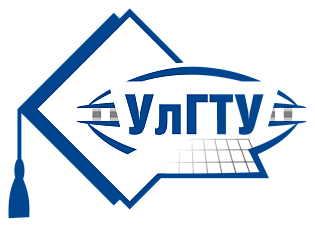 Обоснование проекта
1
Существующие направления:
Развитие инфраструктуры. Строительство и реконструкция зданий и сооружений
Развитие инфраструктуры. Повышение энергоэффективности
Повышение эффективности контроля и анализа с применением современных лабораторий
Повышение эффективности информационных технологий
Дополнительные возможности инженерного центра:
Моделирование в 3-D конструкций воздушного судна и бортовой электрики
Разработка и внедрение в производство технологических процессов высокоскоростной механической обработки и технологии обработки металла давлением
Организация внедрения и коммерциализации результатов работ инжинирингового центра на предприятиях (масштабирование результатов)

Организации:
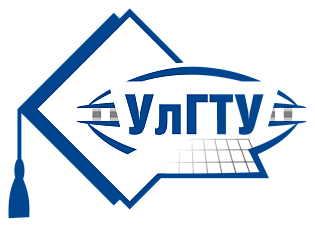 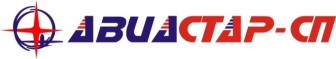 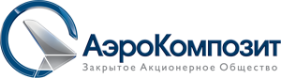 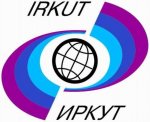 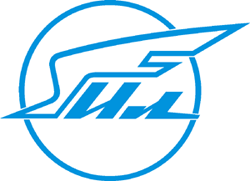 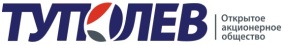 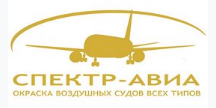 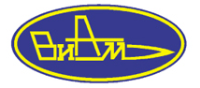 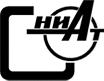 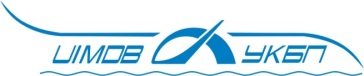 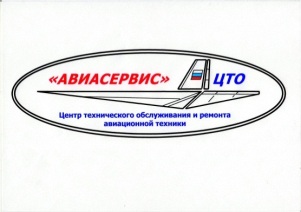 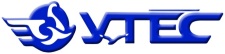 2
1. Стратегия социально-экономического развития Ульяновской области предполагает опережающее развитие региона, как крупного индустриального центра Российской Федерации, включающего в себя инновационно-ядерный, авиационный, автомобильный кластеры, кластер электроники и программного обеспечения. Уже сейчас кластеры Ульяновской области формируют значительный объем заказов на инжиниринг и промышленный дизайн, причем в ближайшее время объемы резко возрастут, особенно по авиационному кластеру.
2. Государственная программа Российской федерации «Развитие промышленности и повышение ее конкурентоспособности» (подпрограмма 19 «Развитие инжиниринговой деятельности и промышленного дизайна») подразумевает реализацию мероприятия 19.2. «Стимулирование создания и развития инжиниринговых центров на базе образовательных организаций высшего образования и научных организаций, находящихся в ведении федеральных органов исполнительной власти» (третья очередь).  Ульяновская область крайне заинтересована в создании инжинирингового центра «Авиационные технологии».
3. Базой для создания инжинирингового центра «Авиационные технологии» может служить инжиниринговый центр ФГБОУ ВПО «Ульяновский государственный технический университет», созданный в 2011 г., как структурное подразделение университета, координирующее работу 12 малых инновационных предприятий, выполнивших в 2014 г. объем инжиниринговых услуг на 42 млн. рублей.    
4. Правительство Ульяновской области, ЗАО «Авиастар-СП» готовы оказать необходимую поддержку при создании и развитии инжинирингового центра «Авиационные технологии».
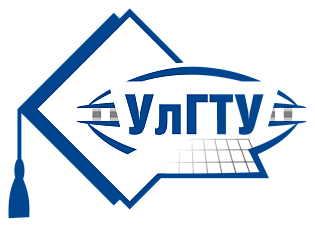 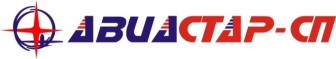 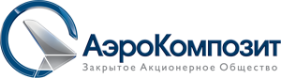 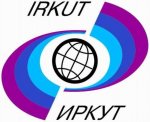 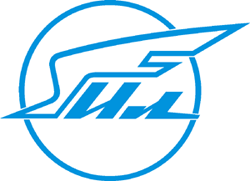 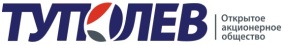 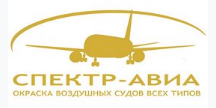 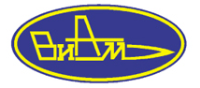 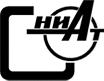 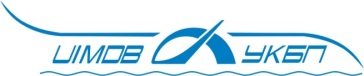 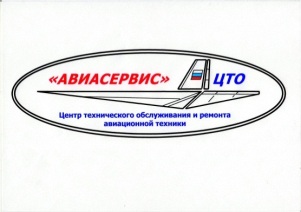 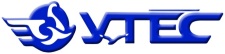 3
4
Инновационная инфраструктура  УлГТУ. Состояние развития инжинирингового центра УлГТУ. Современное состояние.
Инжиниринговый центр УлГТУ
5
Инновационная инфраструктура  УлГТУ
Инжиниринговый центр УлГТУ
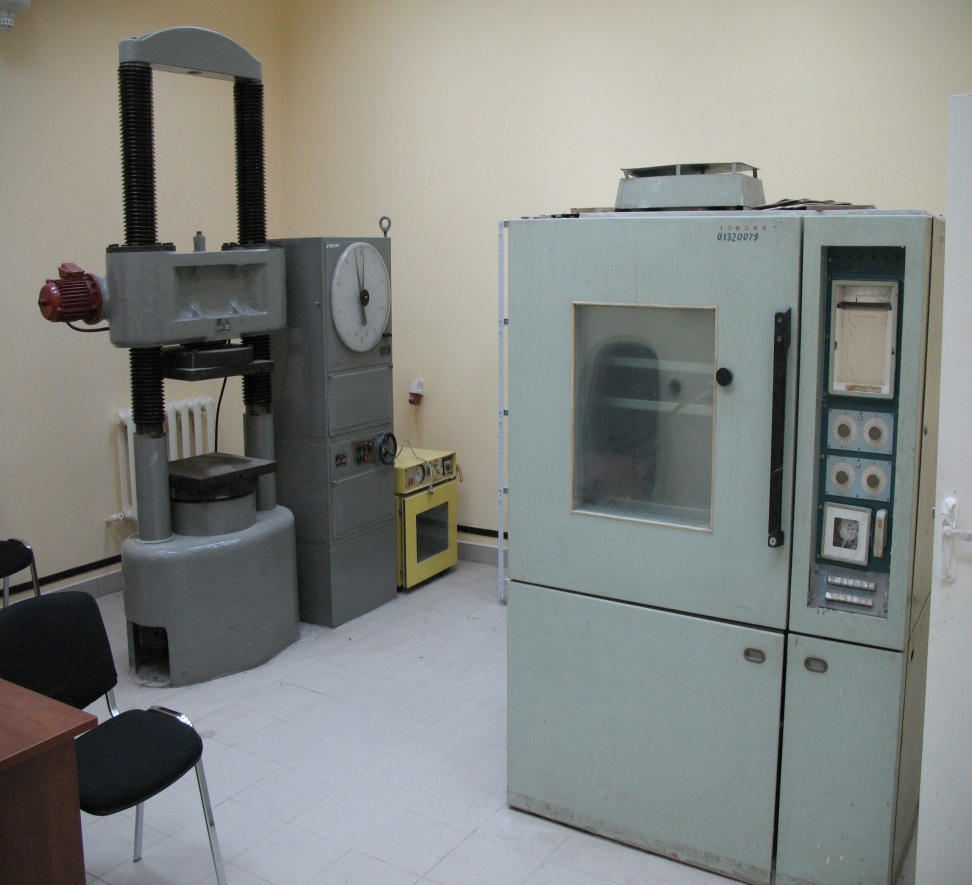 6
Инновационная инфраструктура  УлГТУ
Инжиниринговый центр УлГТУ
7
Инновационная инфраструктура  УлГТУ
Инжиниринговый центр УлГТУ
8
Инжиниринговый центр УлГТУ
Офис управления проектами
9
Инжиниринговый центр УлГТУ
Отдел интеллектуальной собственности
10
Инжиниринговый центр УлГТУ
Отдел научно-технической информации
11
Инжиниринговый центр УлГТУ
Центр инновационных беспроводных технологий
12
Контакты
Ульяновский государственный технический университет
Ульяновск, ул. Северный Венец, д. 32.

Первый проректор – проректор по научной работе, д.т.н., профессор Ярушкина Надежда Глебовна

Телефон/факс: (8422) 778 407
E-mail: ppnr@ulstu.ru
13